Fast neutron transmission spectroscopy for the non-destructive analysis of concrete
Naledi Segale
Tanya Hutton, Andy Buffler & Sizwe Mhlongo
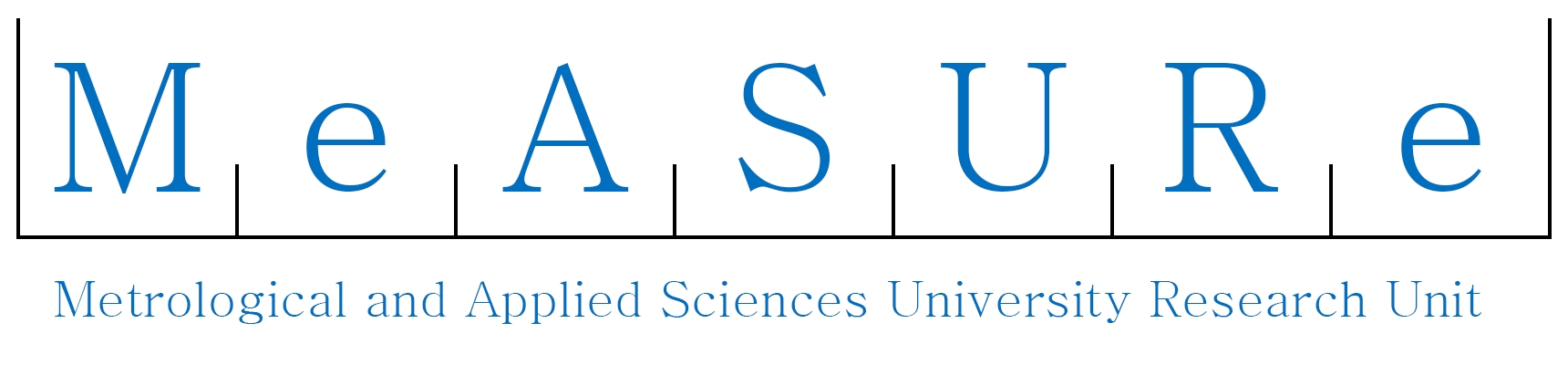 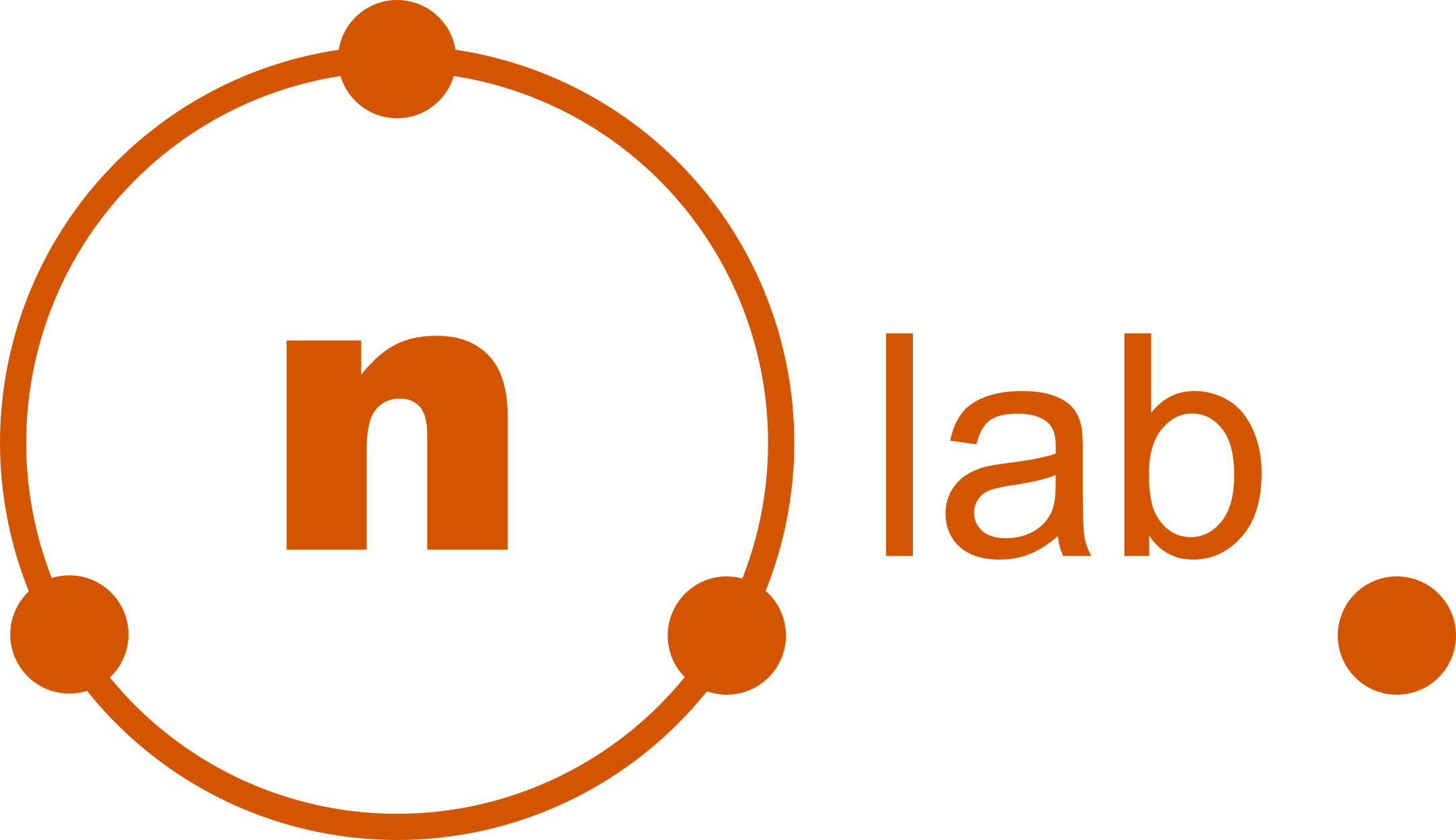 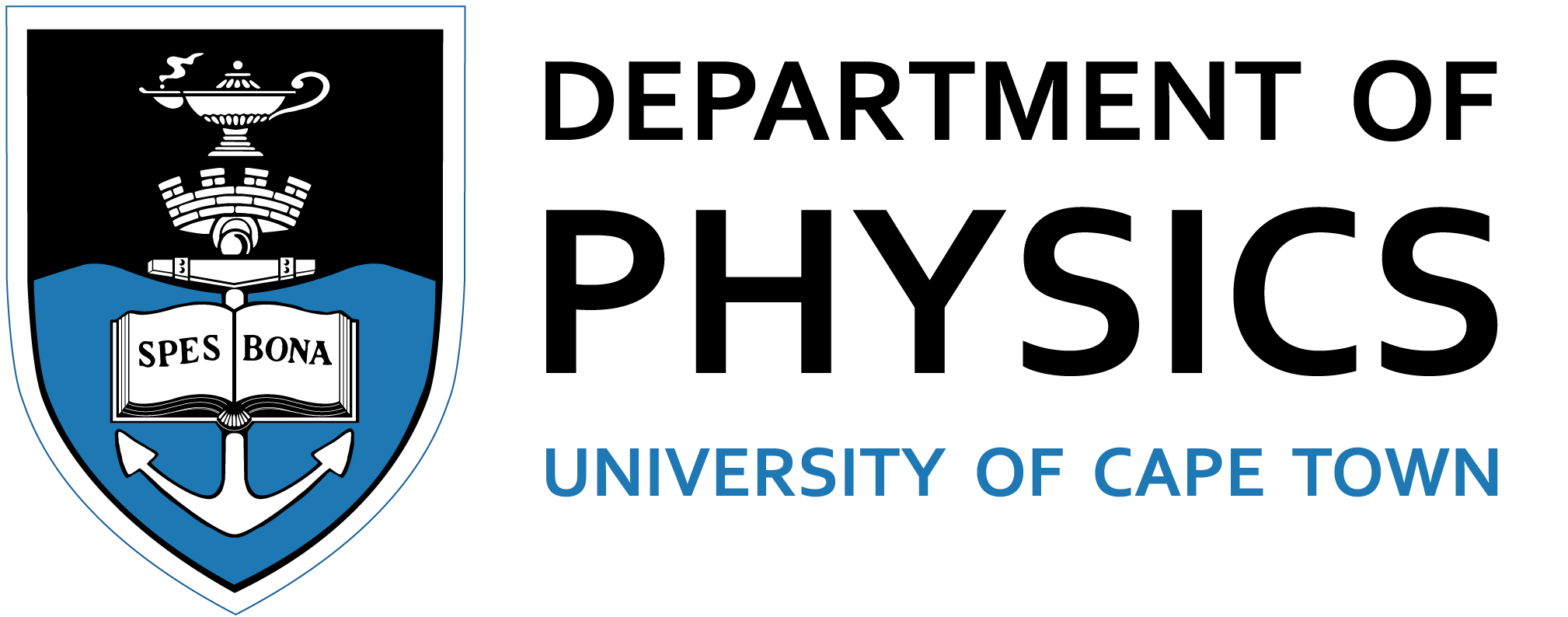 SAIP2023
Concrete in nuclear power plants
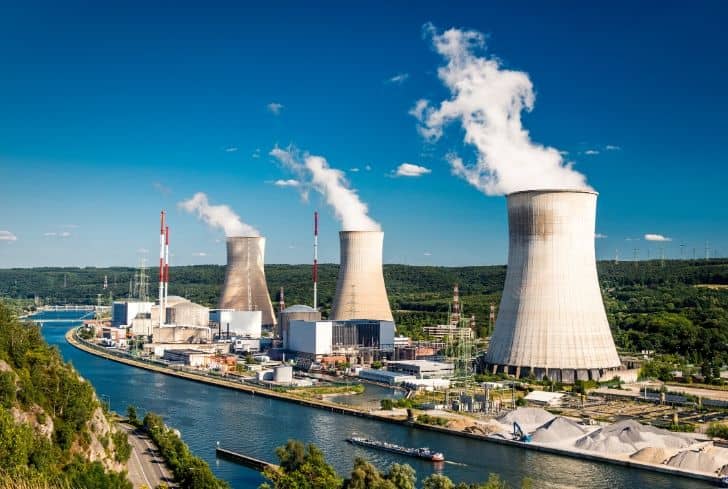 … is used for:
structural support
containment
radiation shielding

… and  is exposed to:
cyclic loadings
radiation
extremely varying temperatures
… induces concrete degradation over time, particularly 
with respect to water (hydrogen) content
1
Ordinary concrete composition
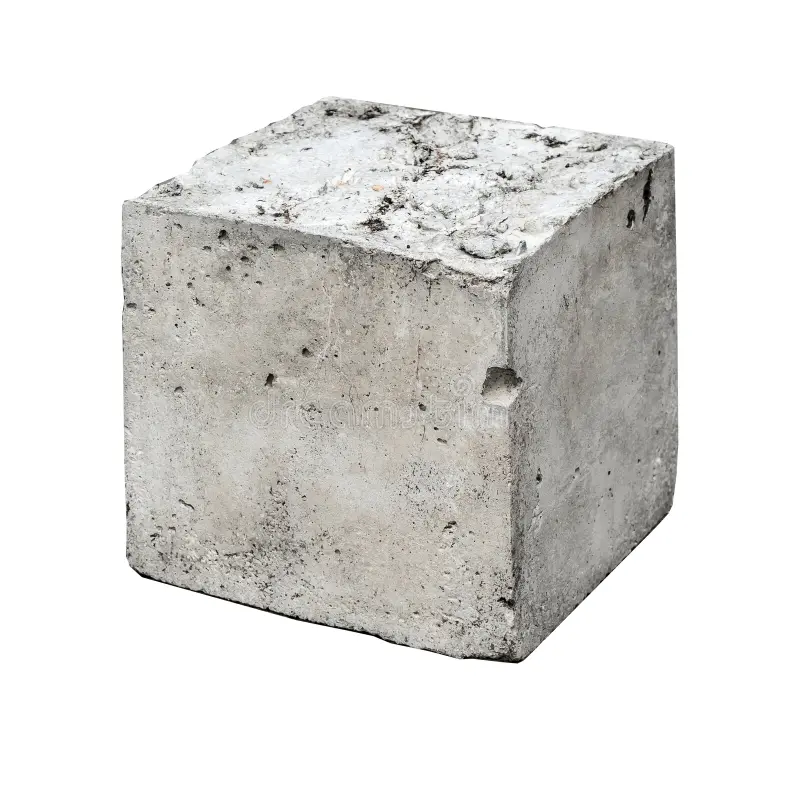 Additives, voids, variations in the mixing and curing increase
the complexity of the composition of concrete
2
Koeberg NPP
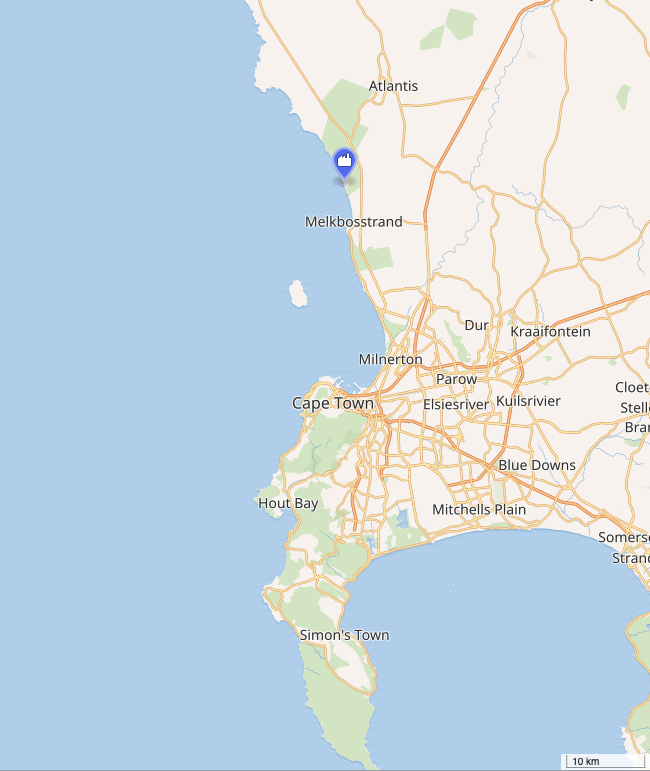 2 x 970 MW PWR units

Commissioned in 1980s and its license expires in July 2024

The plan is to extend its life by 20 more years, overseen by National Nuclear Regulator
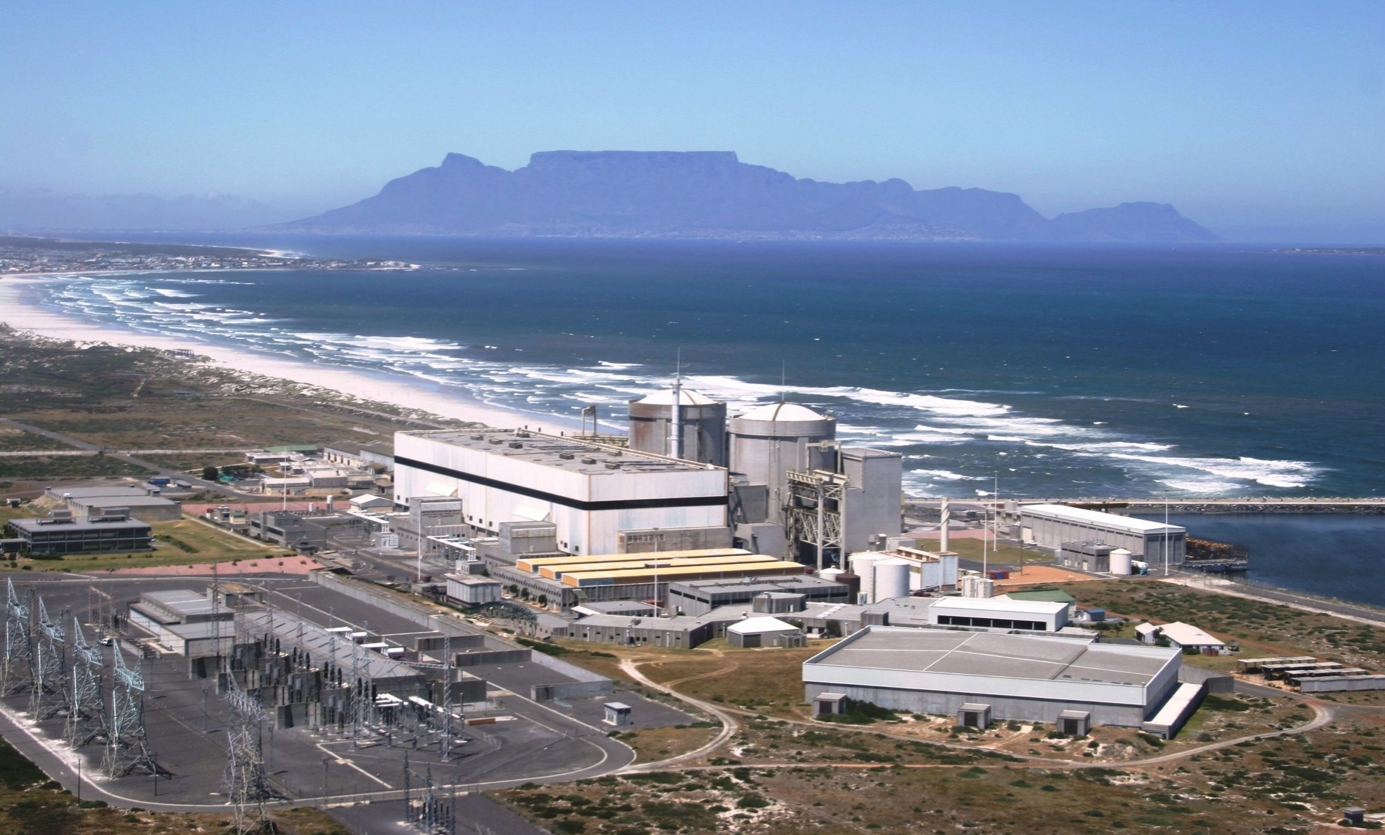 The non-destructive testing of existing concrete structures is crucial to the plant life extension
Koeberg, Eskom
3
Fast Neutron Transmission Spectroscopy
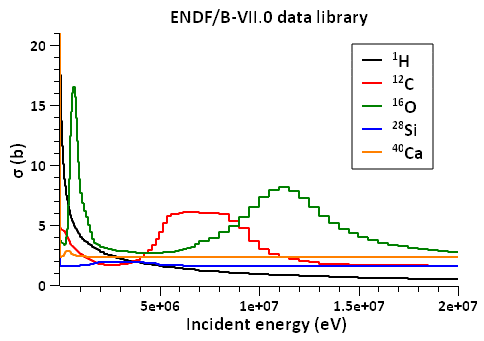 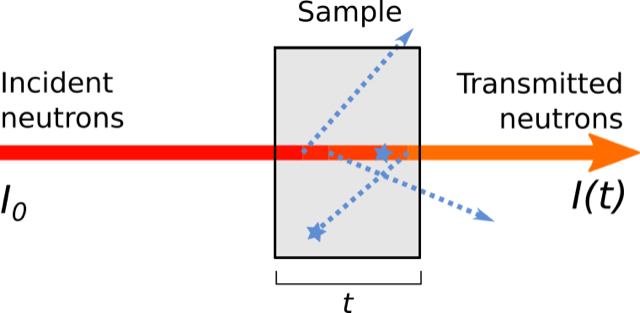 Effective removal
cross section
Energy dependent cross section
 is unique to each element
Mass ratio of component k
4
Aim
Objectives
Validate FLUKA simulations in the context of neutron transmission
5
Fast neutron facility at UCT
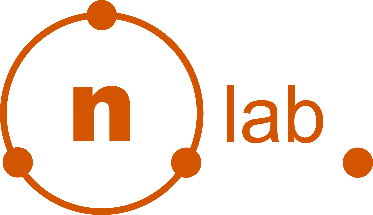 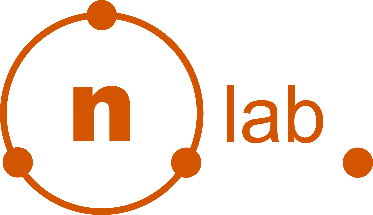 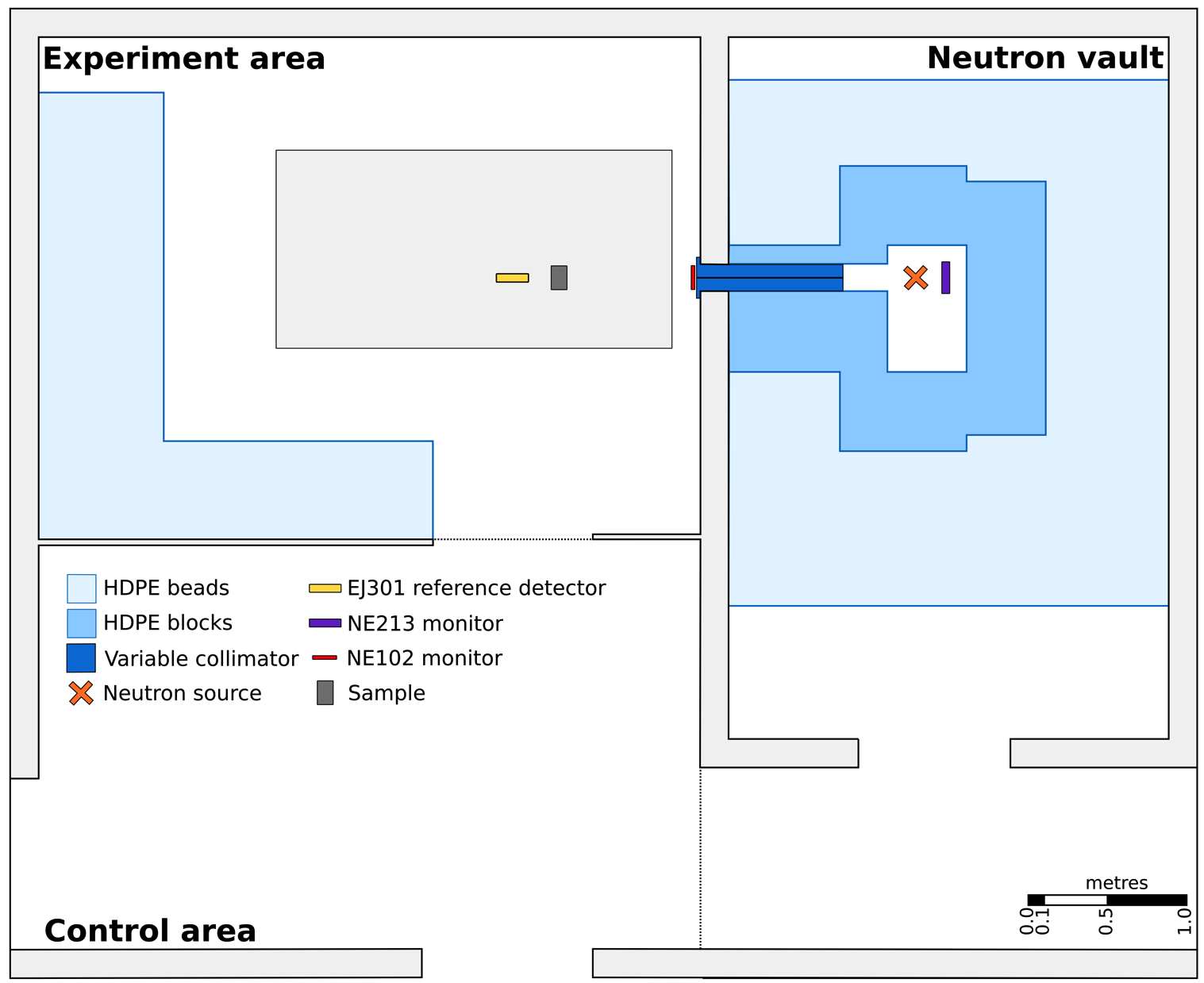 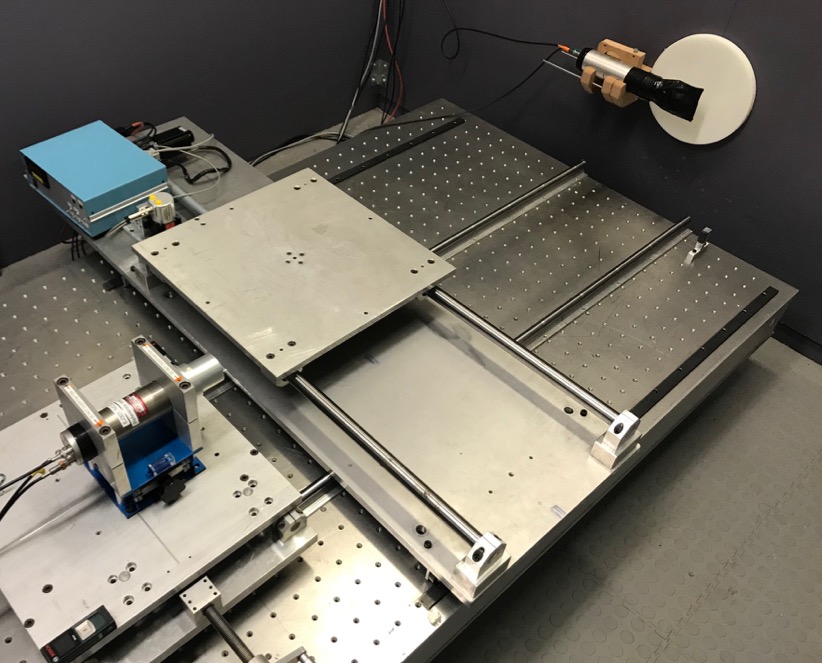 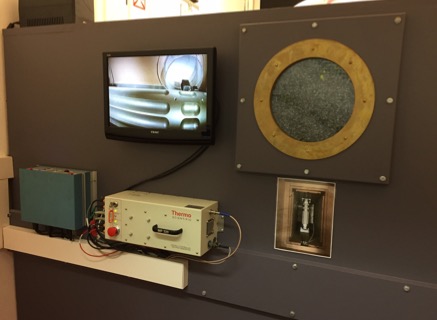 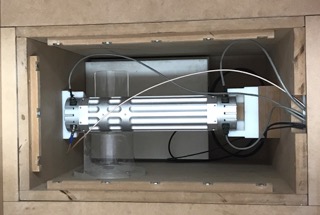 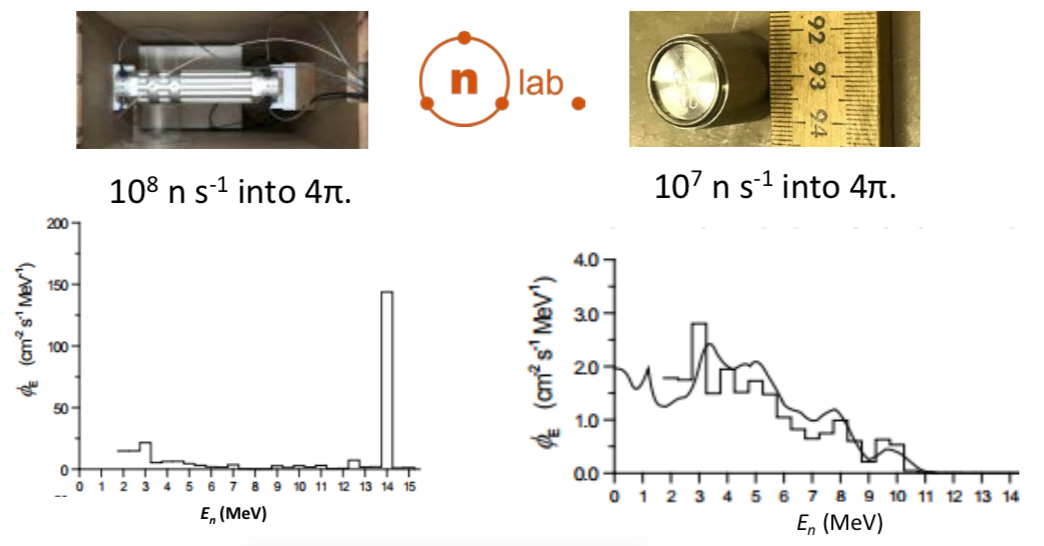 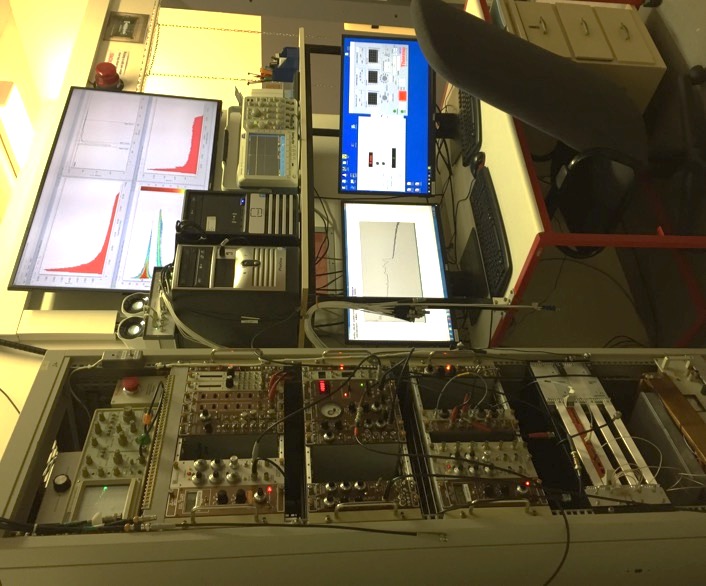 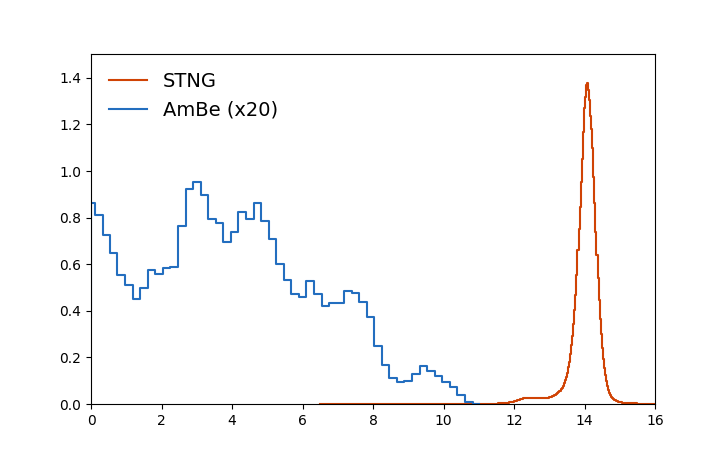 Fluence rate (cm-2s-1)
6
Neutron energy (MeV)
220 GBq  241Am-9Be radioisotopic source









Neutron beams produced with HDPE collimator (∅ 0.8 cm)

Neutron fluence rates of 40 cm-2 s-1 at 1.50 m
neutron 
source
detector
sample
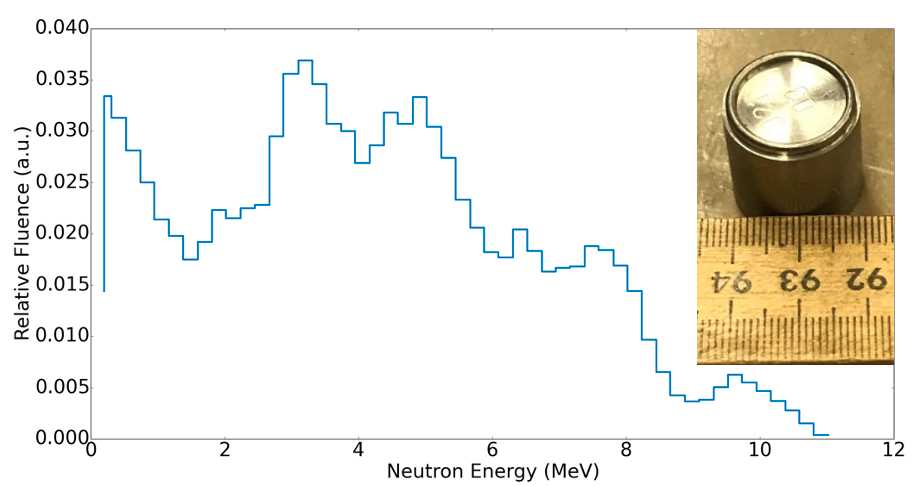 analysis
7
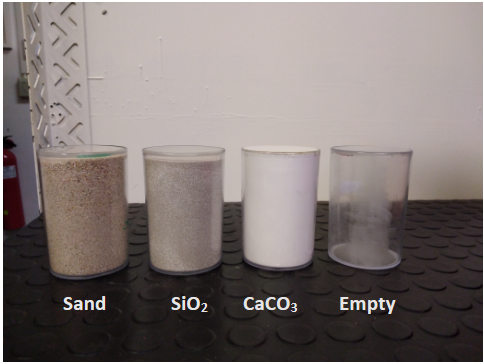 neutron 
source
detector
sample
analysis
8
EJ-301 reference detector
2”x 2” organic liquid scintillator
Well characterised
Pulse shape discrimination to exclude gamma rays
Digital data acquisition and pulse processing (QtDAQ)
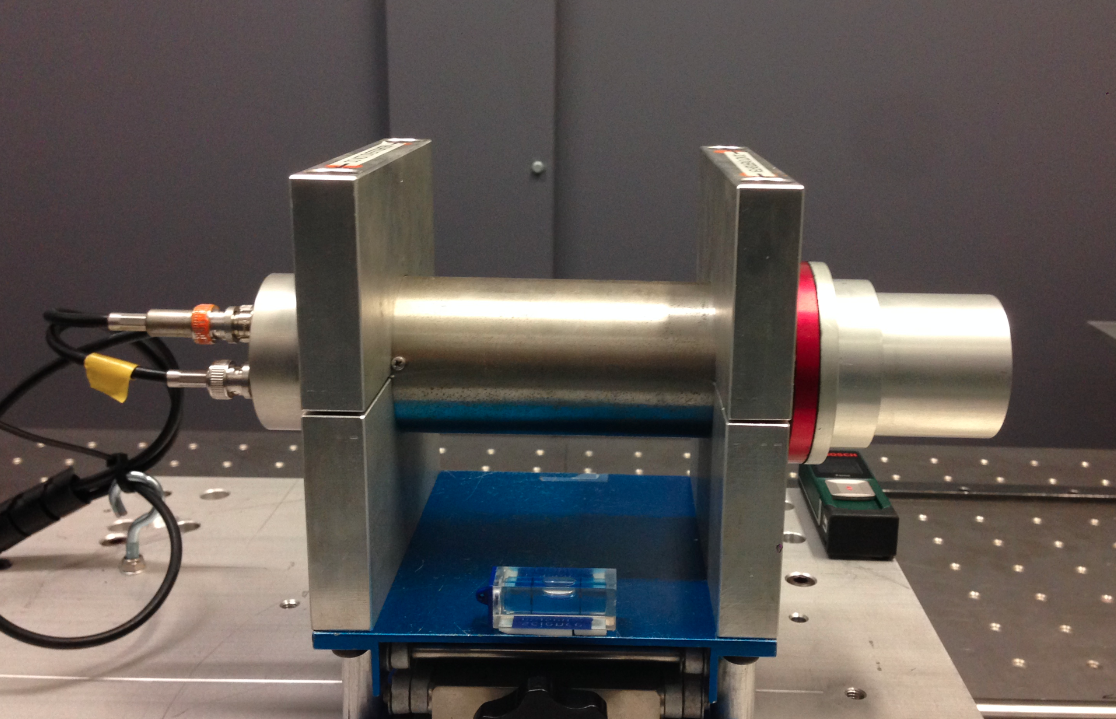 neutron 
source
detector
sample
analysis
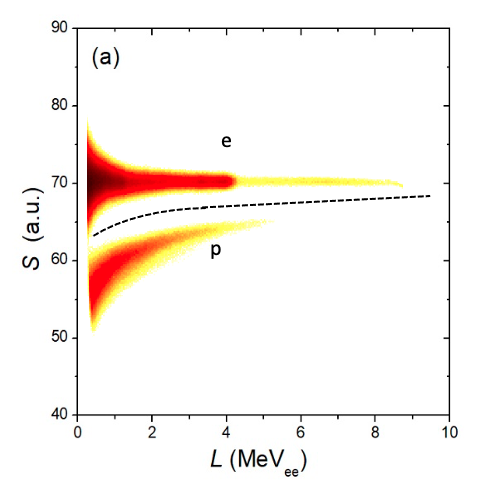 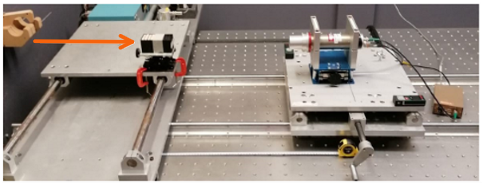 neutrons
9
Spectrum unfolding
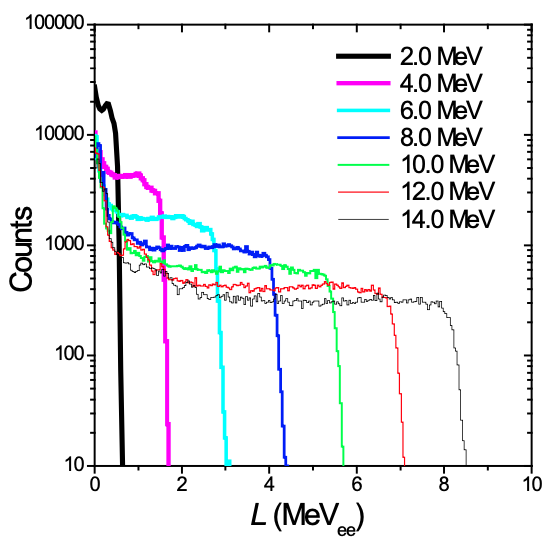 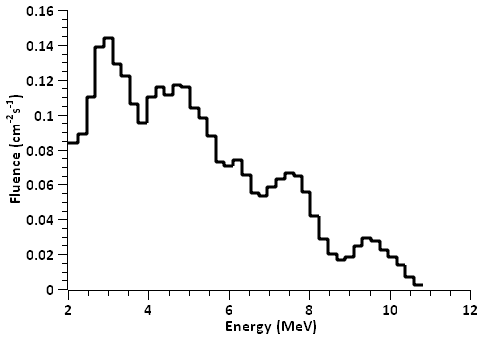 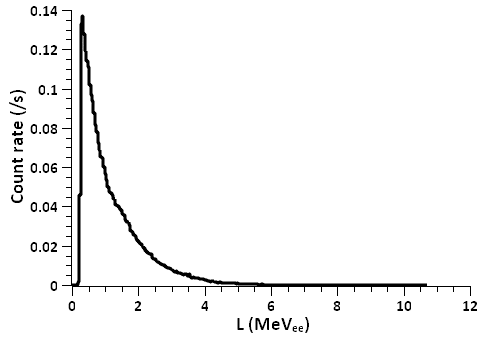 … is unfolded (GRAVEL) using detector response functions…
Measured pulse neutron height spectrum…
… to produce neutron energy spectrum
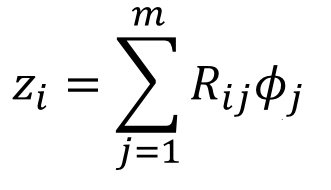 10
Measurements with sand
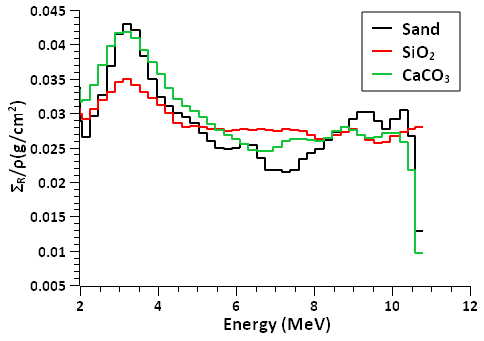 Energy dependent
removal cross sections
Neutron energy
unfolded
with GRAVEL
11
Measured sand
Sand is made up of 78.5 % SiO2  and 18.6 % CaCO3 with the remaining 2.9 % consisting of other oxides
12
FLUKA simulations
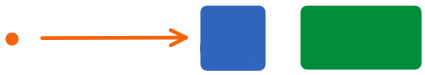 Source:
241Am-9Be
neutron
source
Sample:
t= 10.0 cm, r= 5.0 cm
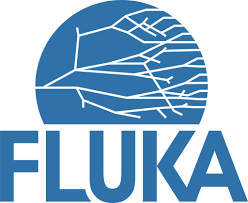 13
Preliminary simulation results for all three samples.
14
Simulated sand
Known ratios were applied to simulated SiO2 and CaCO3 .
15
Results
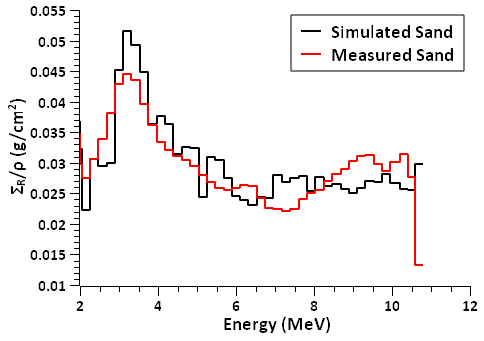 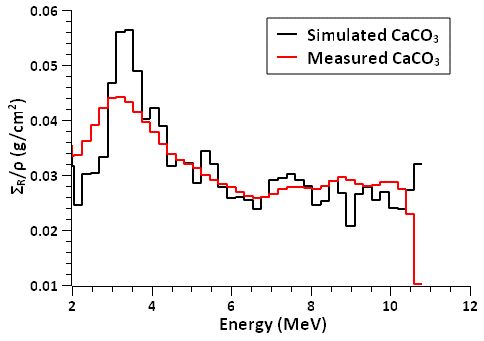 Overall shape is well matched between simulation and measurement.

Around the 3 MeV region, the enhancement due to O is consistent in 
simulated and measured data.

Broadened features in measured data due to measurement process.
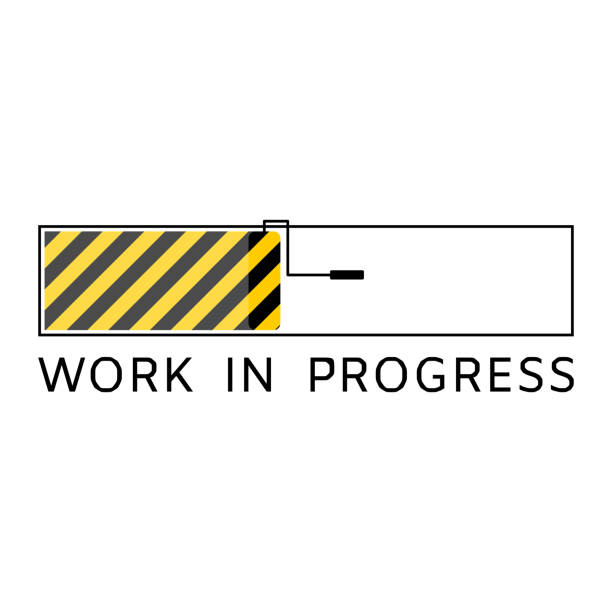 16
Summary
Non-destructive testing of concrete is crucial to nuclear industry.

Fast neutron transmission measurements for sand and its constituents were made.

Effective removal cross sections determined via measurement and simulation.

Preliminary investigations show good agreement between measured and simulated removal cross sections.
17
Next steps
More experimental validation is required to investigate the energy broadening in measured vs. simulated data.
Build a repository of elemental response functions.
Investigate elemental unfolding to determine mass ratios for known and unknown samples.
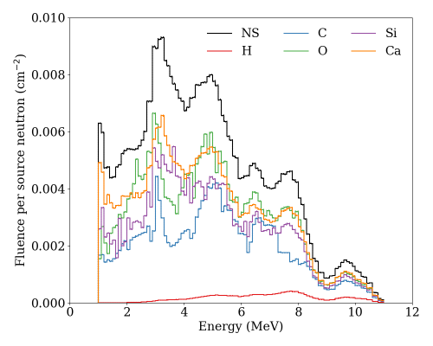 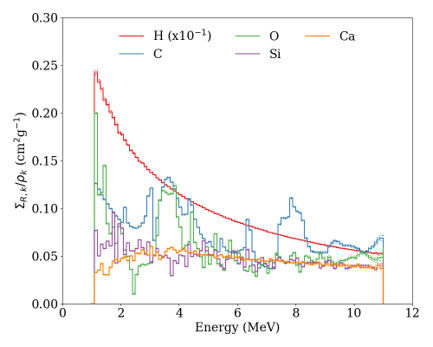 18
Thank you
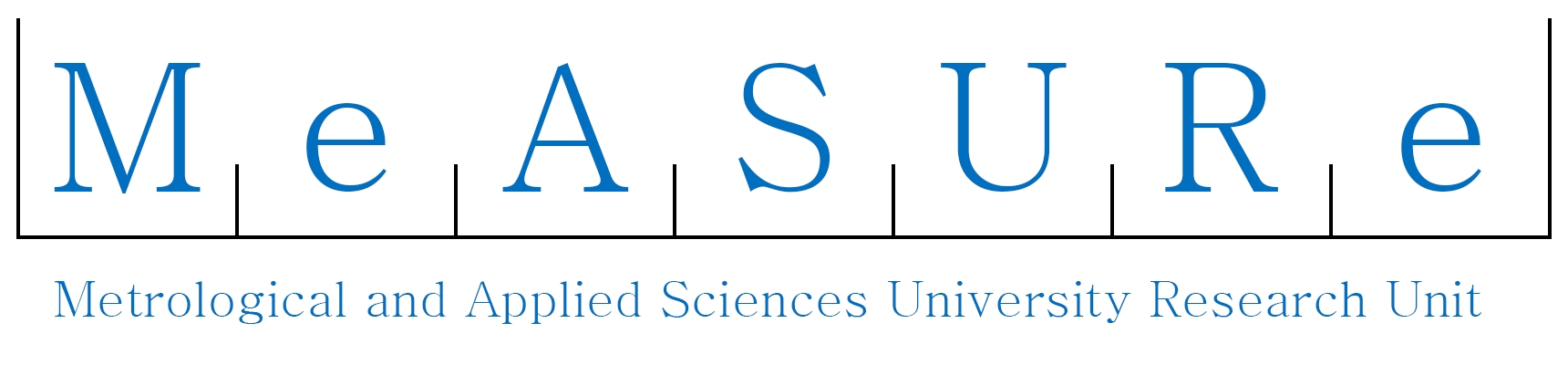 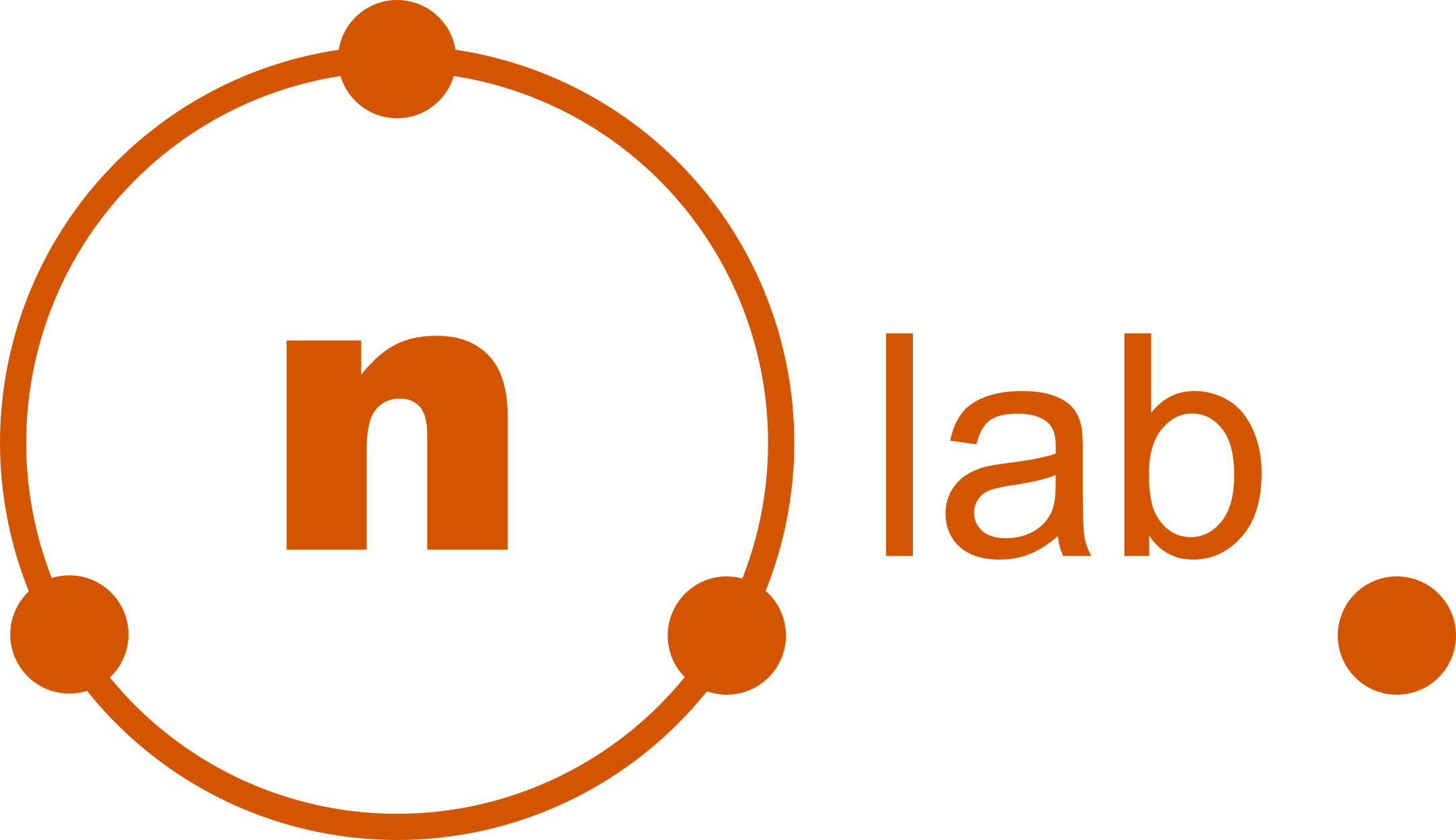 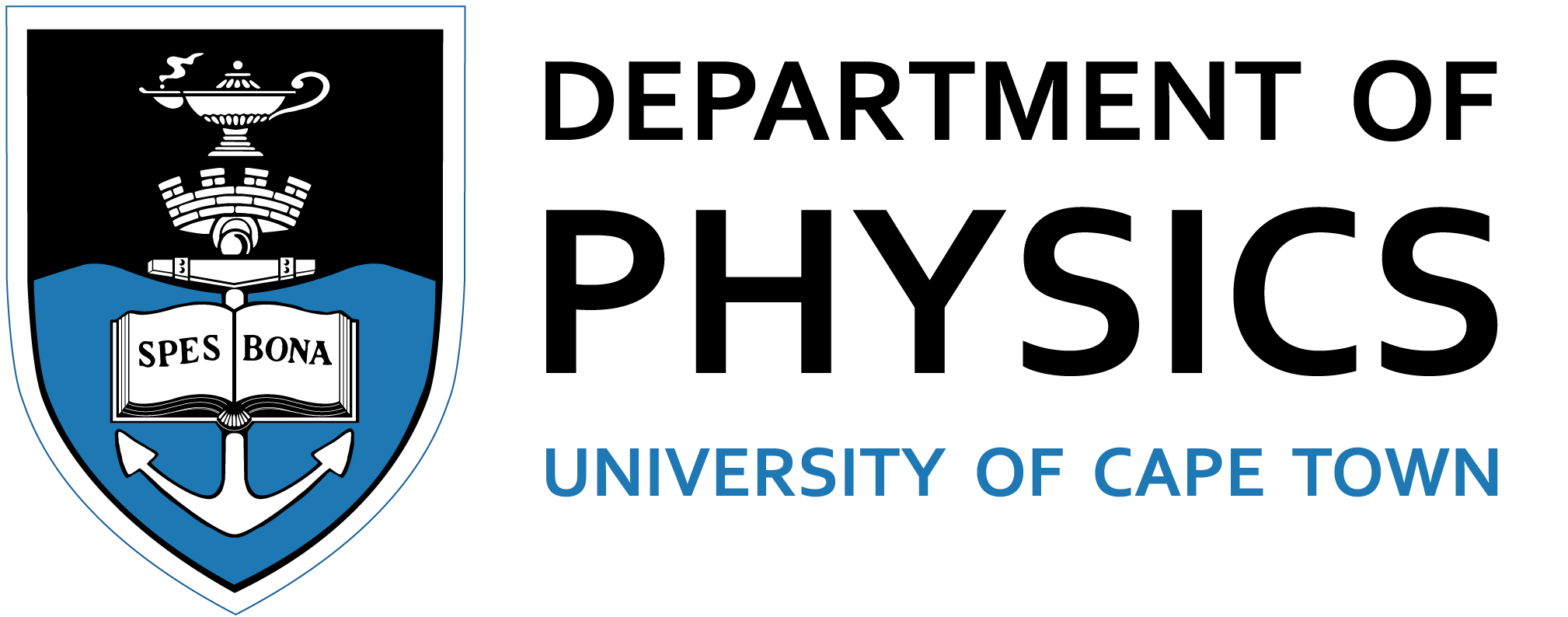 19